Hand Qinghua porcelain PPT Template
freeppt7.com
[Speaker Notes: Man's Material Shop Taobao Store:https://dxpu.taobao.com/]
CONTENTS
01
02
03
04
Add a title
Add a title
Add a title
Add a title
A designer can use text text to simulate what text will will look look like.
A designer can use text text to simulate what text will will look look like.
A designer can use text text to simulate what text will will look look like.
A designer can use text text to simulate what text will will look look like.
THE01CHAPTER
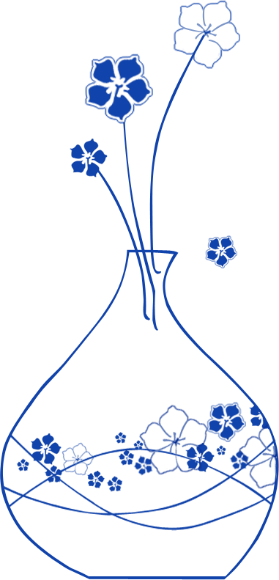 Add the title
Title
A designer can use text text to simulate what text will will look look like. If it is not real text. If it is not real text.
02
01
03
A designer can use text text to simulate what text will will look look like. If it is not real text. If it is not real text.
A designer can use text text to simulate what text will will look look like. If it is not real text. If it is not real text.
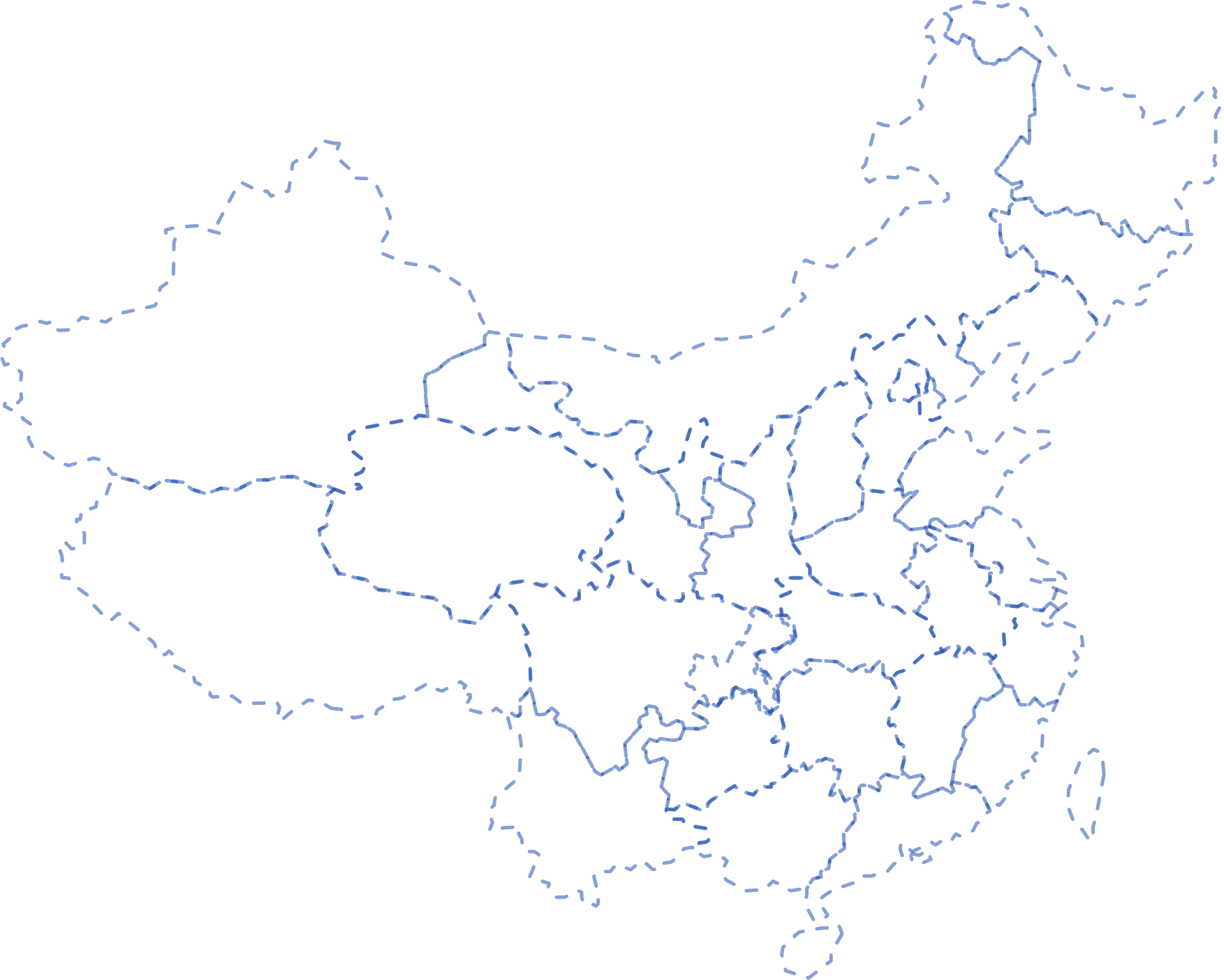 A designer can use text text to simulate what text will will look look like.
Nanjing
Shanghai
Hangzhou
Taiwan
Title
ADD TITLE HERE
ADD TITLE HERE
ADD TITLE HERE
ADD TITLE HERE
A designer can use text text to simulate what text will will look look like.
A designer can use text text to simulate what text will will look look like.
A designer can use text text to simulate what text will will look look like.
A designer can use text text to simulate what text will will look look like.
22%
11%
46%
38%
Title
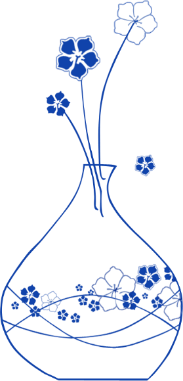 A designer can use text text to simulate what text will will look look like. If it is not real text. A designer can use text text to simulate what text will will look look like. If it is not real text. A designer can use text text to simulate what text will will look look like.
Title
Please add the title
Please add the title
A designer can use text text to simulate what text will will look look like.
A designer can use text text to simulate what text will will look look like.
THE02CHAPTER
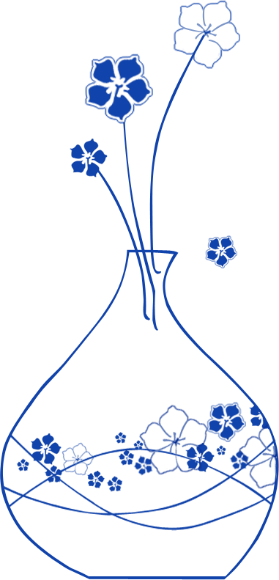 Add the title
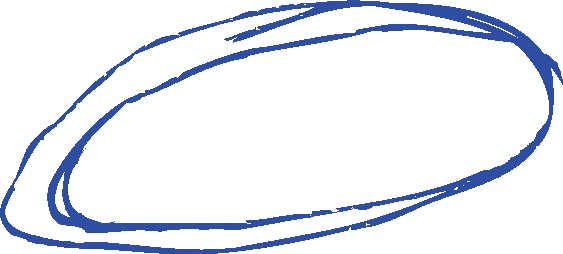 MAX
A designer can use text text to simulate what text will will look look like.
Title
Subtitle
A designer can use text text to simulate what text will will look look like. If it is not real text. If it is not real text.
Subtitle
A designer can use text text to simulate what text will will look look like. If it is not real text. If it is not real text.
Title
Keywords1
Keywords2
Keywords3
Keywords4
Title
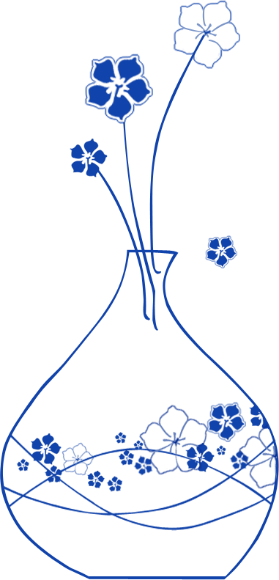 Plan A
Plan B
A designer can use text text to simulate what text will will look look like. If it is not real text.
A designer can use text text to simulate what text will will look look like. If it is not real text.
A designer can use text text to simulate what text will will look look like. If it is not real text.
A designer can use text text to simulate what text will will look look like. If it is not real text.
Title
54%
66%
32%
Add your title
Add your title
Add your title
A designer can use text text to simulate what text will will look look like. If it is not real text.
A designer can use text text to simulate what text will will look look like. If it is not real text.
A designer can use text text to simulate what text will will look look like. If it is not real text.
THE03CHAPTER
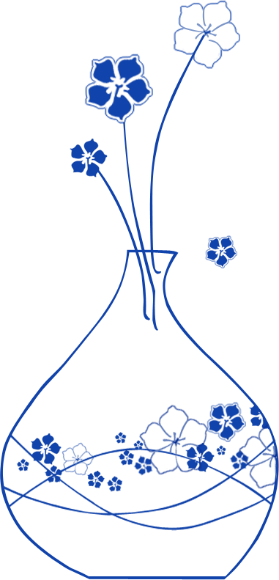 Add the title
Title
A designer can use text text to simulate what text will will look look like. If it is not real text.
A designer can use text text to simulate what text will will look look like. If it is not real text.
Subtitle
Subtitle
A designer can use text text to simulate what text will will look look like. If it is not real text.
A designer can use text text to simulate what text will will look look like. If it is not real text.
Subtitle
Subtitle
Title
Adam Dark
Anna Dark
David Dark
Rachel Dark
A designer can use text text to simulate what text will will look look like. If it is not real text.
A designer can use text text to simulate what text will will look look like. If it is not real text.
A designer can use text text to simulate what text will will look look like. If it is not real text.
A designer can use text text to simulate what text will will look look like. If it is not real text.
Title
01
02
03
ADD UP YOUR TEXT HERE
ADD UP YOUR TEXT HERE
ADD UP YOUR TEXT HERE
ADD UP YOUR TEXT HERE
ADD UP YOUR TEXT HERE
ADD UP YOUR TEXT HERE
ADD UP YOUR TEXT HERE
ADD UP YOUR TEXT HERE
ADD UP YOUR TEXT HERE
Title
10%
A designer can use text text to simulate what text will will look look like. If it is not real text.
25%
A designer can use text text to simulate what text will will look look like. If it is not real text.
72%
A designer can use text text to simulate what text will will look look like. If it is not real text.
Title
ADD TITLE HERE
ADD TITLE HERE
ADD TITLE HERE
A designer can use text text to simulate what text will will look look like.
A designer can use text text to simulate what text will will look look like.
A designer can use text text to simulate what text will will look look like.
40%
60%
70%
THE04CHAPTER
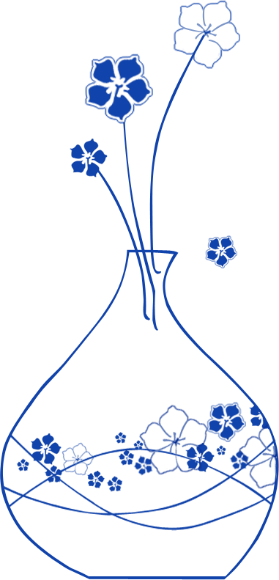 Add the title
Title
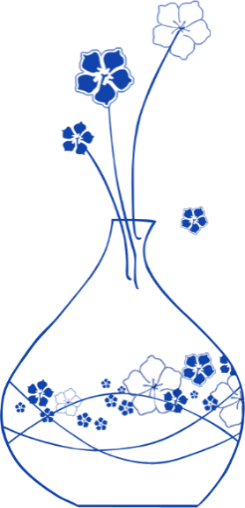 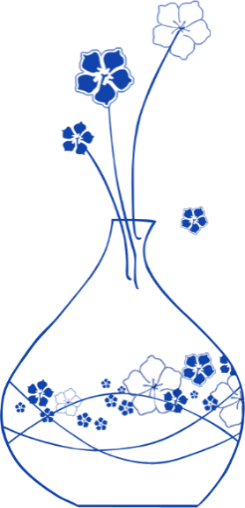 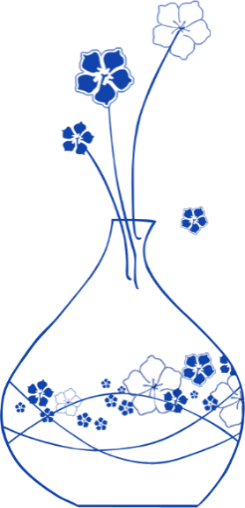 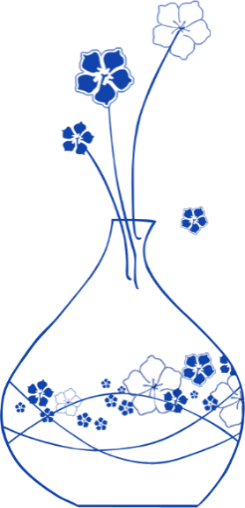 02
03
04
01
ADD YOUR TEXT HERE
ADD YOUR TEXT HERE
ADD YOUR TEXT HERE
ADD YOUR TEXT HERE
ADD YOUR TEXT HERE
ADD YOUR TEXT HERE
ADD YOUR TEXT HERE
ADD YOUR TEXT HERE
ADD YOUR TEXT HERE
ADD YOUR TEXT HERE
ADD YOUR TEXT HERE
ADD YOUR TEXT HERE
Title
Keywords
4.5
Category
A designer can use text text to simulate what text will will look look like.
4.5
Category
A designer can use text text to simulate what text will will look look like.
Category
4.5
A designer can use text text to simulate what text will will look look like.
Category
4.5
Title
Title
Title
Title
Title
A designer can use text text to simulate what text will will look look like. If it is not real text.
A designer can use text text to simulate what text will will look look like. If it is not real text.
A designer can use text text to simulate what text will will look look like. If it is not real text.
A designer can use text text to simulate what text will will look look like. If it is not real text.
Title
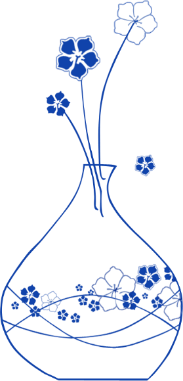 Enter a subheading
A designer can use text text to simulate what text will will look look like. If it is not real text.
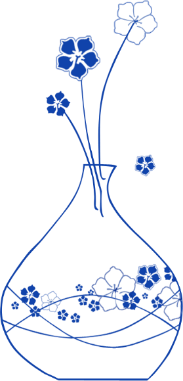 Enter a subheading
A designer can use text text to simulate what text will will look look like. If it is not real text.
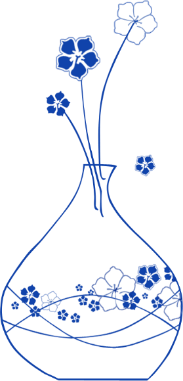 Enter a subheading
A designer can use text text to simulate what text will will look look like. If it is not real text.
Add your title here
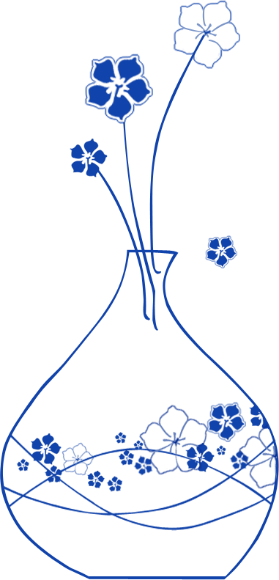 A designer can use text text to simulate what text will will look look like. If it is not real text. A designer can use text text to simulate what text will will look look like. If it is not real text.
Thank Your listening
freeppt7.com
Hand drawing label
Hand 
drawing 
label
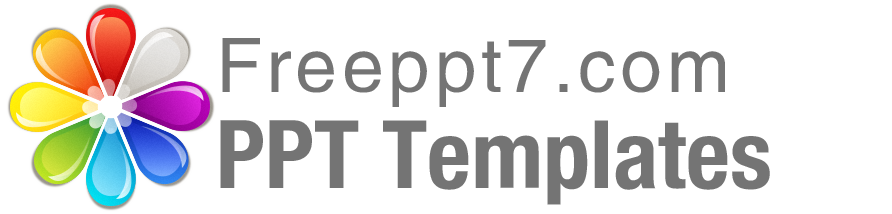 Best PPT templates for free download
https://www.freeppt7.com
[Speaker Notes: Template from:https://www.freeppt7.com]